CVIČENÍ
STUPŇOVÁNÍ ADJEKTIVPodle SVOBODOVÁ, D. – VEJRAŽKA, M: TERMINOLOGIAE MEDICAE IANUA, s. 174 a nASL.
Vyřaďte adjektiva, u substantiv uveďte slovníkový tvar a deklinaci
Infarctum
Unguentum
Arcuatus
Arcus
Processus
Tempus
Manus
Talos
Nephros
Diei
Thoracici
Malleolo
Pulmo
Cochlearia
Lamina
Ligamenta
Radiata
Scatula
Canales
Scabies
Colore
Rhaphe
Radiatis
Neurosis
Spojte
-us, -i
Articulatio + (genu valgum)
Arcus + (vertebrae thoracicae)
Causa + (obstructio venae)
Effectus + (gargarisma novum)
Sanatio + (decubitus profundus)
Collapsus + (systema circulatorium)
Status + (canities praematura)
-arum, -arum
-is, -ae
-is, -i
-us, -i
-is, -i
-ei, -ae
Spojte s předložkami
Ex + dies
Post + infarctus acutus
Propter + partus praematurus
Sub + plexus venosus uterinus
In + decursus morbi
Ad + usus internus
Ante + processus spinosus
Pro + decubitus dolorosi
Sine + effectus malus
Ex die
Post infarctum acutum
Propter partum praematurum
Sub plexu venoso uterino
In decursu morbi
Ad usum internum
Ante processum spinosum
Pro decubitibus dolorosis
Sine effectu malo
Přeložte adjektivum, vytvořte komparativ a spojení vyskloňujte
 Processus (přední)		  	Cornu (malý)



 Nephritis (těžký)	           Operatio (rychlý)
MAIOR OR MAIUS?
ANTERIOR OR ANTERIUS?
1. SUPERIOR OR SUPERIUS?
Vena cava
superior
Cornu
maius
Arteria
anterior
Membrum
superius
Ductus
maior
Ductus
anterior
Extremitas
superior
Ala
maior
Segmentum
anterius
Palpebra
superior
Musculus
maior
Margo
anterior
Labium
superius
Curvatura
maior
Bronchus
anterior
Facies
superior
Flexura
maior
Nucleus
anterior
Meatus
superior
Fossa
maior
Cornu
anterius
Arteria
superior
Foramen
maius
Nodus
anterior
Plexus
superior
Tuberculum
maius
Tuberculum
anterius
Segmentum
superius
Circulatio
maior
Radix
anterior
Regio
superior
Pelvis
maior
Crus
anterius
Doplňte komparativ a superlativ a spojte se substantivy
Longus		____________	 ____________	+  periodus
Brevis		____________	 ____________	+  os
Latus		____________	 ____________	+  musculus
Dubius		 ____________	 ____________	+  symptoma
Gravis		____________	 ____________	+  neuralgia
Acer		____________	 ____________	+  osteoporosis
Difficilis	____________	 ____________	+  operatio
Fragilis		 ____________	 ____________	+  dens
Similis		 ____________	 ____________	+  diagnosis
Recens		____________	 ____________	+  infarctus
Magnus	____________	 ____________	+  dosis
Parvus		____________	 ____________	+  adenoma
Bonus		____________	 ____________	+  prognosis
Malus		____________	 ____________	+  signum
SROVNEJTE MUŽSKOU A ŽENSKOU PÁNEV
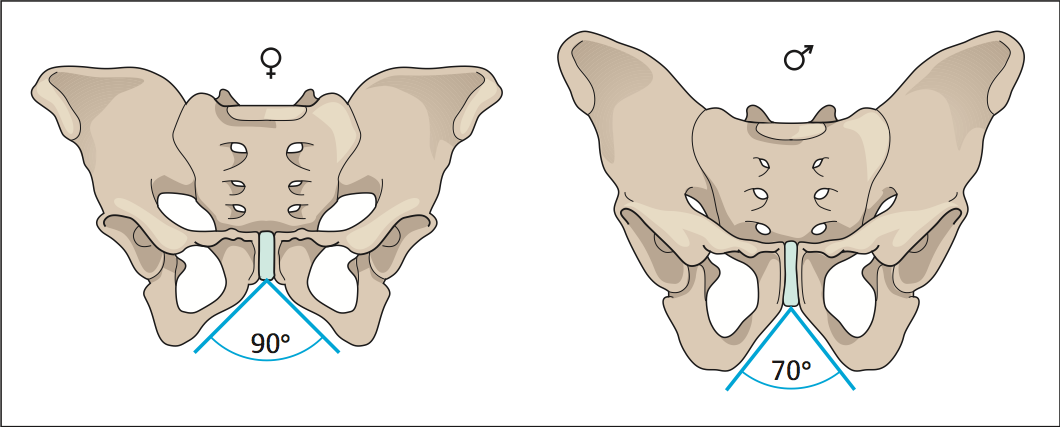 Os sacrum femininum______________ (širší & kratší)
Promontorium ossis sacri femininum __________(plošší) 
Coccyx feminina __________________________(kratší)
Angulus alarum ossis ilii feminini______________(větší)
Foramen obturatum femininum ______________(menší)
Spojte, doplňte opozita a převeďte do abl. sg. s předložkou in
Labium (superior)		___________		___________
Membrum (inferior)		___________		___________
Tuberculum (minor)		___________	 	___________
Circulatio (maior)			___________	 	___________
Dosis	(maximus)		___________	 	___________
Pars (posterior)			___________	 	___________
Paries (anterior)			___________	 	___________
Foramen	(maior)		 	___________	 	___________
URČTE PÁD DANÉHO SPOJENÍ A VYTVOŘTE DALŠÍ TVARY
Převeďte do opačného čísla
Labium inferius –
Nephrosis acuta –
Colon descendens –
Vita brevissima –
Processus inferior –
Plica anterior –
Sinus intercavernosus major –
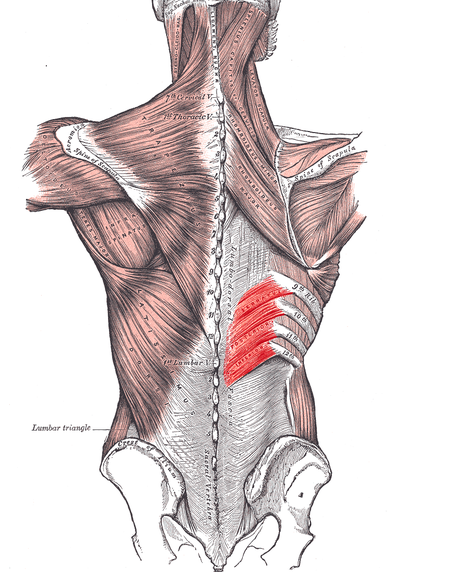 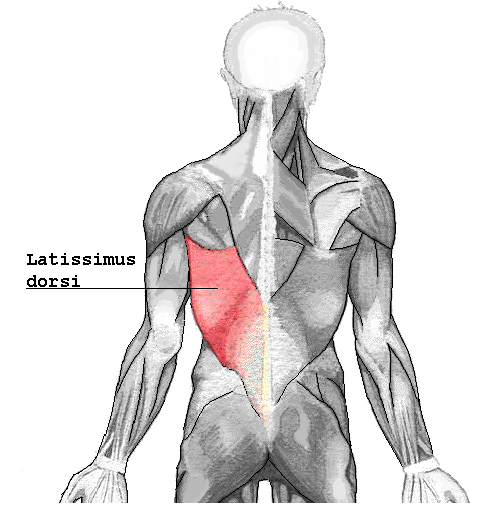 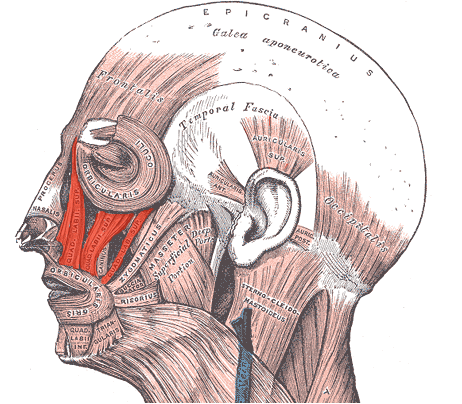 B
C
A
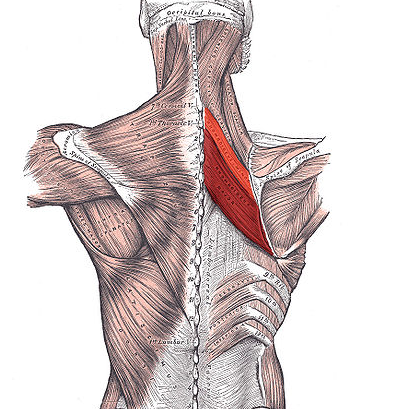 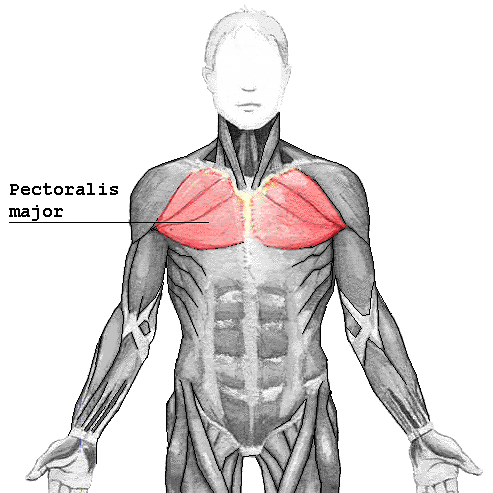 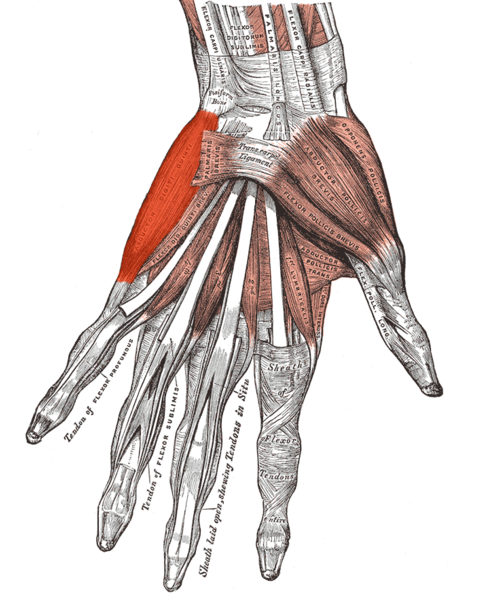 D
F
E
[Speaker Notes: M. latissimus dorsi
M. levator labii superioris
M. rhomboideus major
M. serratus posterior inferior
M. pectoralis major
M. abductor digiti minimi]